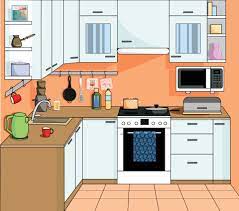 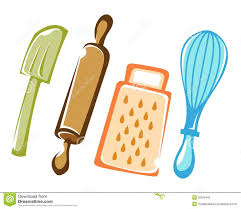 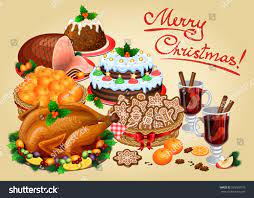 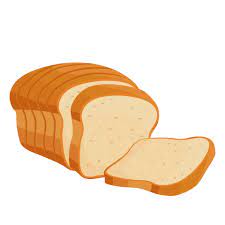 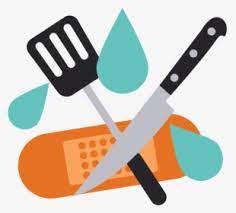 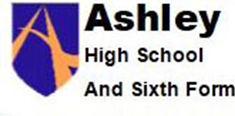 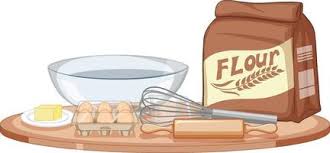 Food nutrition
& 
Independent cooking
Introduction to the kitchen
&
  Baking
Food nutrition
& 
Independent cooking
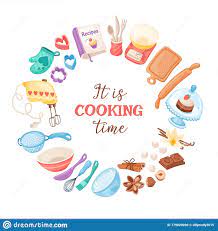 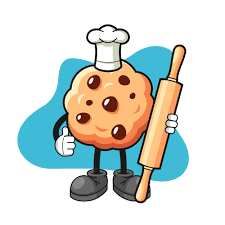 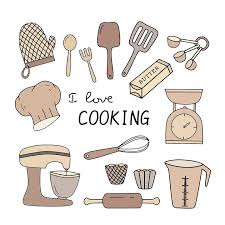 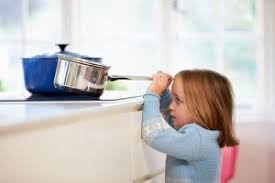 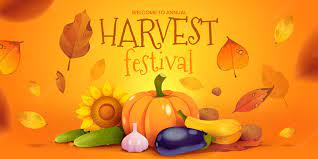 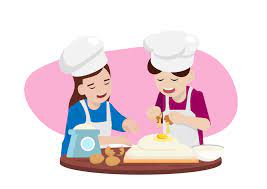 Half Term 1	Half Term 2	Half Term 3	Half Term 4	Half Term 5	Half Term 6
Food Technology Year 7
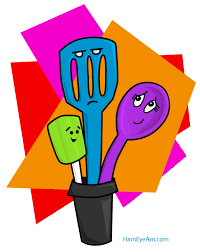 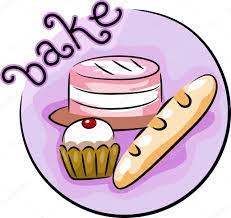 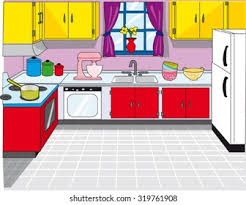 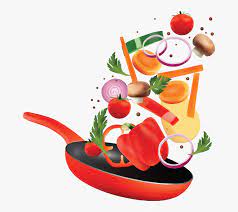 Health 
& 
Safety
Religious Festivals
Health 
& 
Safety
Religious Festivals
Introduction to the kitchen 
&
  Baking
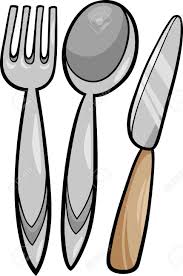 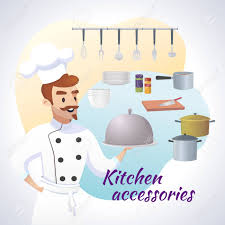 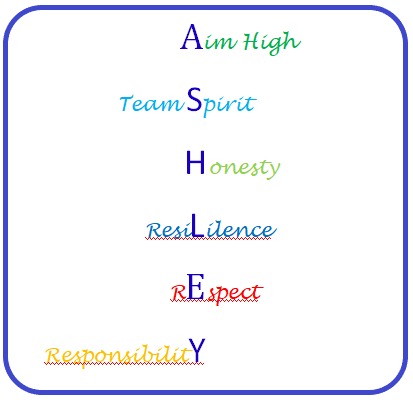 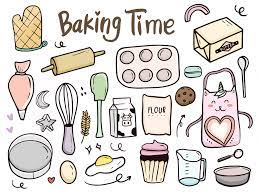 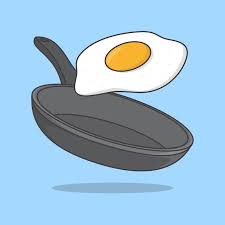 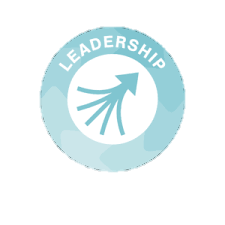 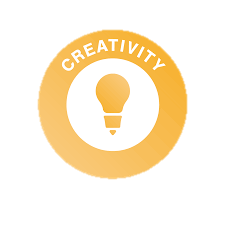 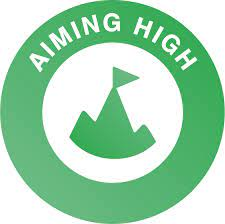 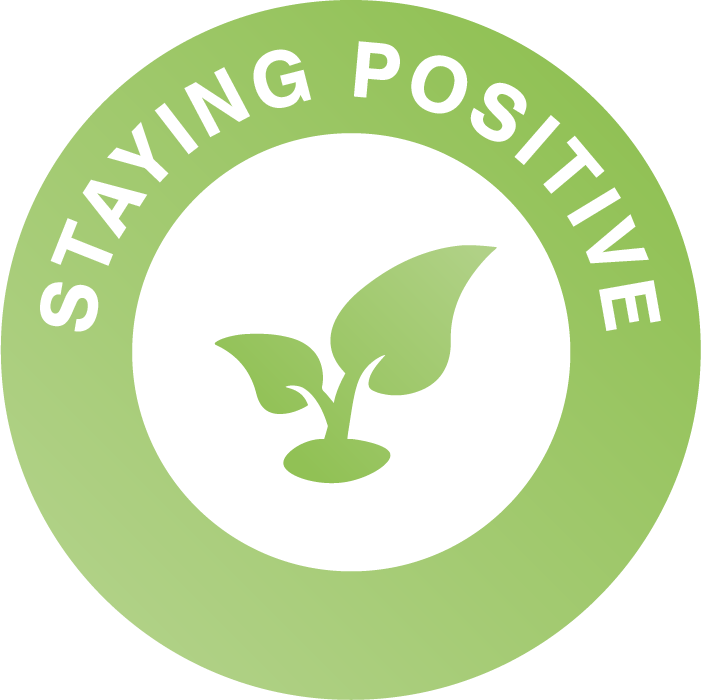 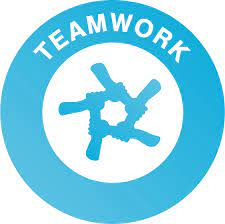 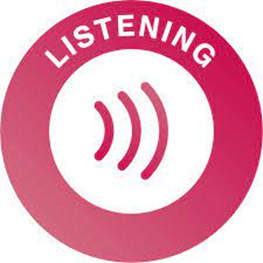 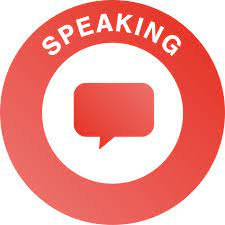 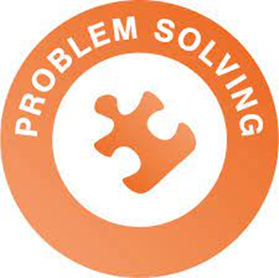 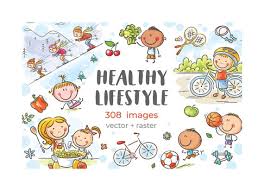 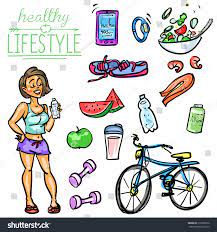 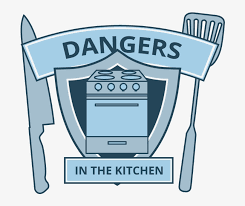 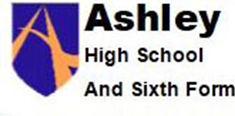 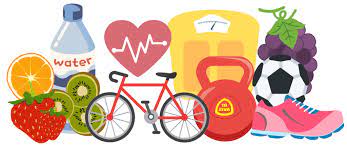 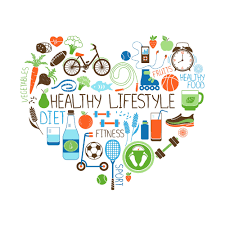 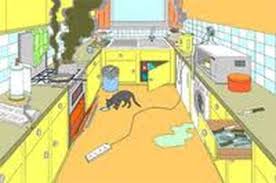 Mini-Enterprise
& 
Food Nutrition
Designing a Food Outlet
& 
Mini-Enterprise
Mini-Enterprise
& 
Health and Safety
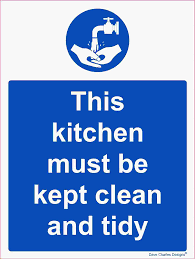 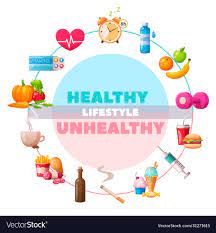 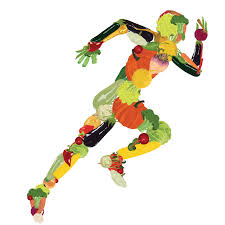 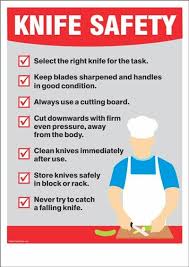 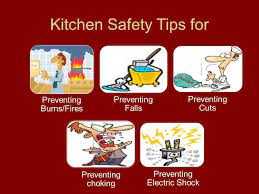 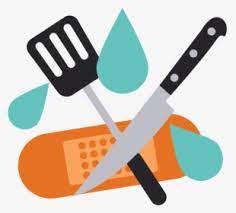 Half Term 1	Half Term 2	Half Term 3	Half Term 4	Half Term 5	Half Term 6
Food Technology Year 8
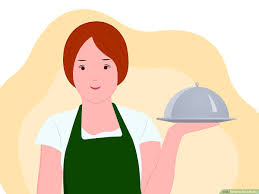 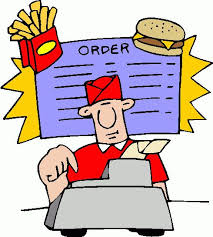 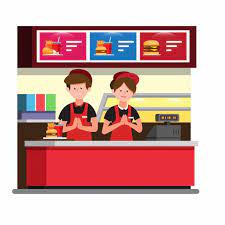 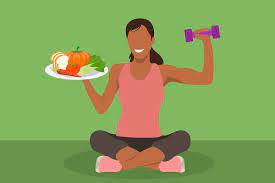 Mini-Enterprise
& 
Health and safety
Mini-Enterprise
& 
Healthy  Living
Mini-Enterprise
& 
 Designing
 a Food Outlet
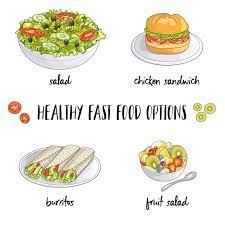 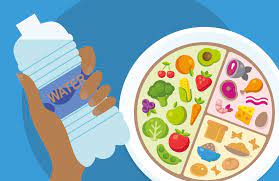 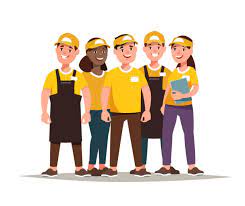 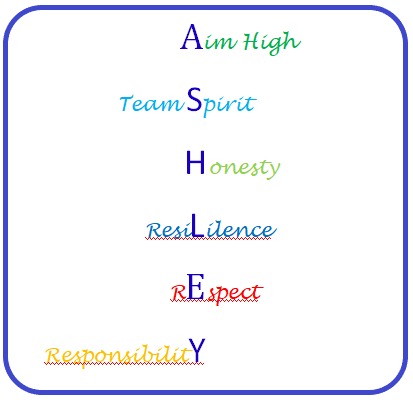 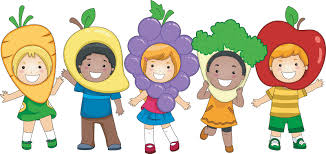 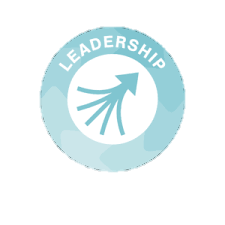 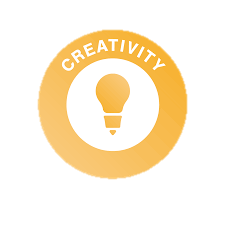 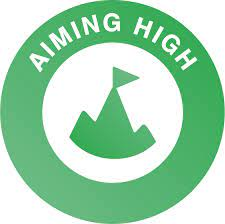 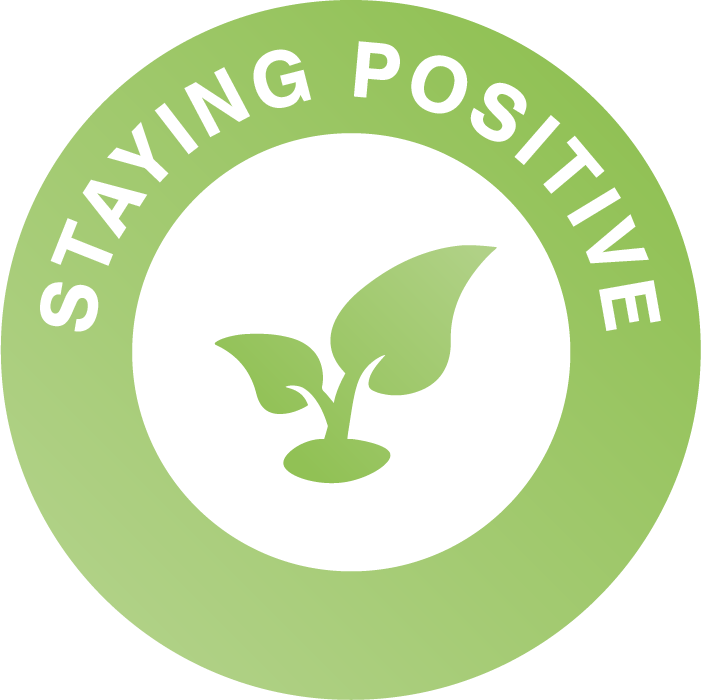 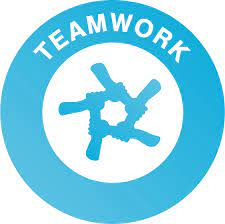 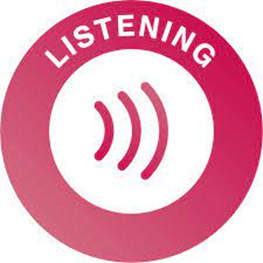 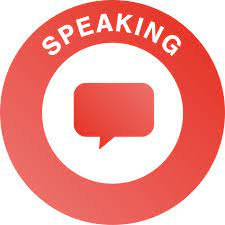 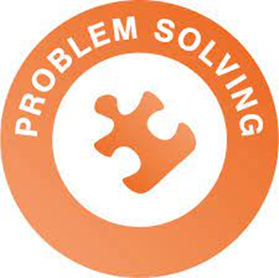 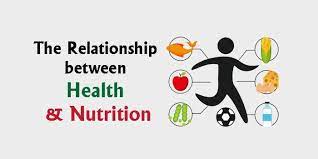 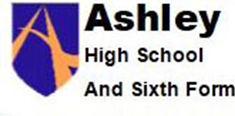 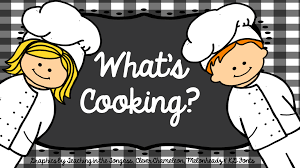 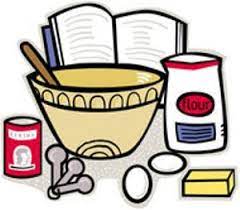 Individual Cooking Skills
 
 Nutrition
 & 
Health
Individual Cooking Skills

 Nutrition
 & 
Health
Home Cooking


Fast Food  Project
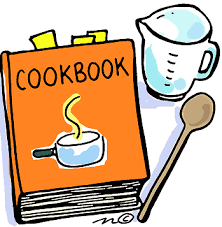 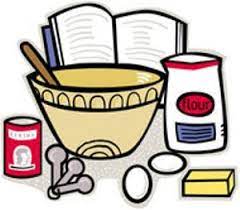 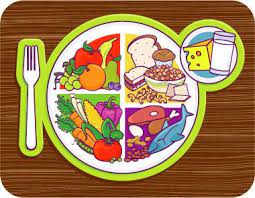 Half Term 1	Half Term 2	Half Term 3	Half Term 4	Half Term 5	Half Term 6
Food Technology Year 9
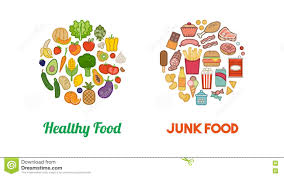 Individual Cooking Skills

 Nutrition
 & 
Health
Individual Cooking Skills
 
 Nutrition
 & 
Health
Home Cooking

Fast Food  Project
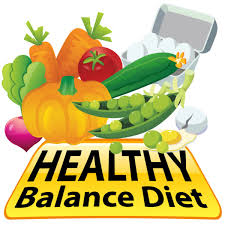 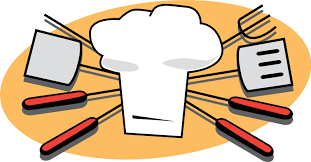 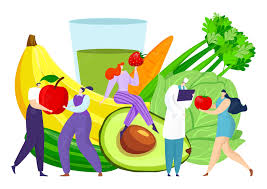 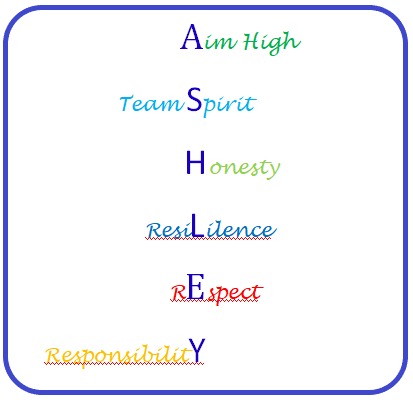 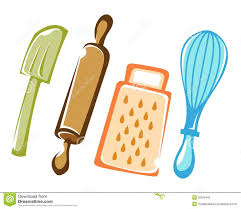 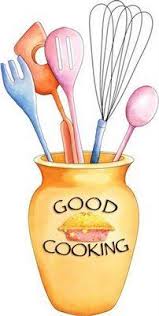 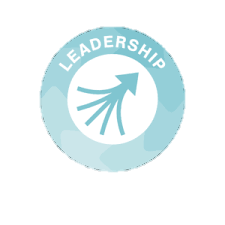 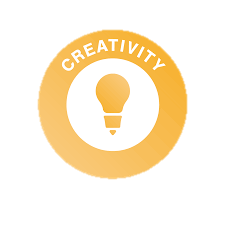 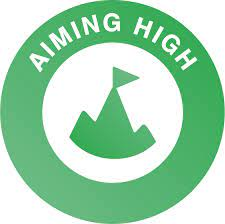 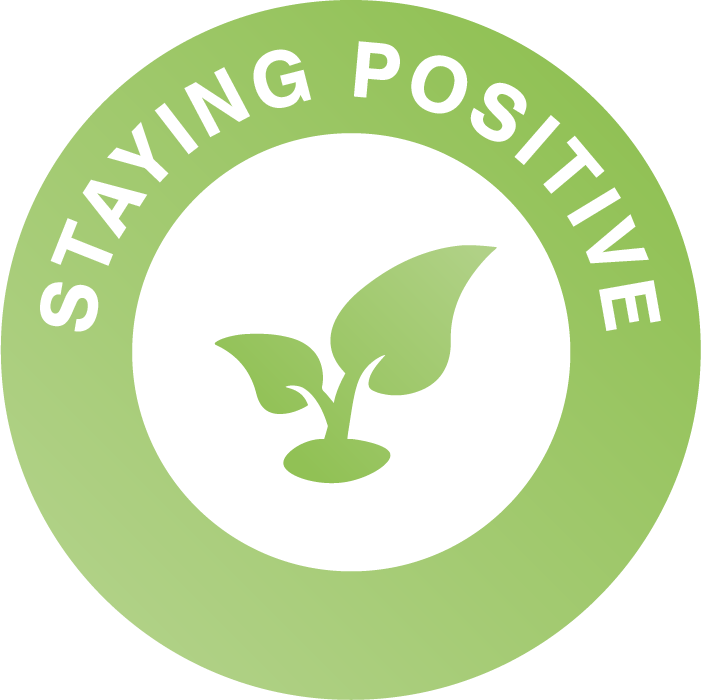 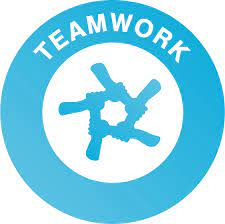 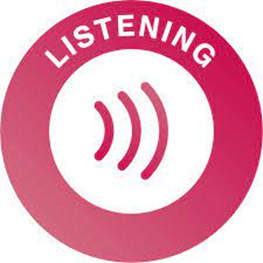 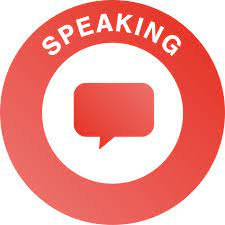 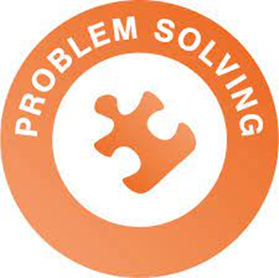